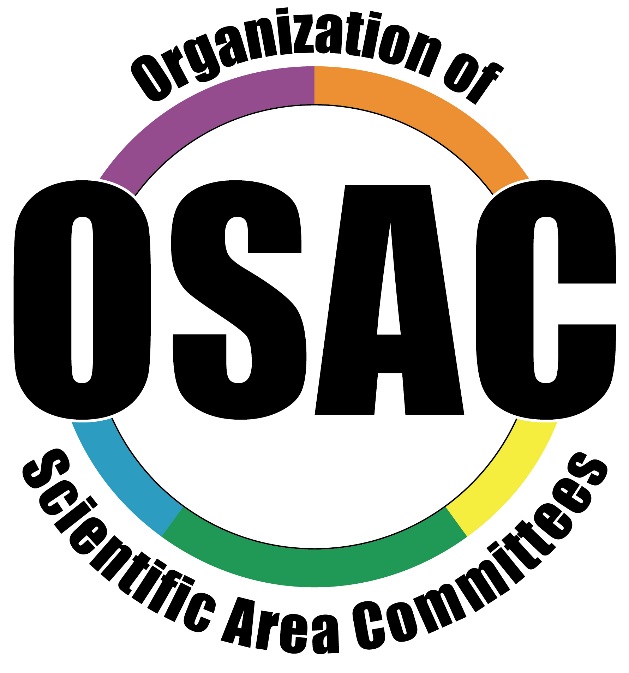 Priority Action Report
Firearms and Toolmarks
Physics  and Pattern 
Todd Weller
February 2016
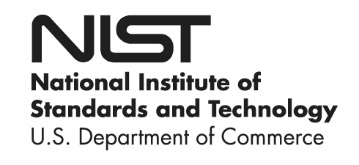 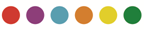 Subcommittee Leadership
2
Subcommittee Members
3
4
Employer Classification Mix
5
[Speaker Notes: Recent departure of 2 members from private labs has changed our classification mix.  One new member has been selected, Jim Carroll and in the process of selecting 1 more new member.]
Job Classification Mix
6
[Speaker Notes: Again, due to recent departure of 2 members from the private sector, we no longer have the category of educator/trainer.  The new member acquired is a practitioner and still working on bringing onboard a new member.]
Discipline Description
The Subcommittee on Firearms and Toolmarks will focus on standards and guidelines related to the examination of firearm and toolmark evidence.  This includes the comparison of microscopic toolmarks on bullets, cartridge cases, and other ammunition components.  Examinations may also include firearm function testing, serial number restoration, muzzle-to-object distance determination, tools, and toolmarks.
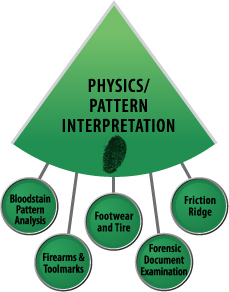 7
[Speaker Notes: The following topics of work and work product is in on particular order of importance]
Topic 1: Technology Development, Validation, and Implementation
Priority Level: Medium
Provide standards for evaluating new measurement and comparison methods to enhance the process of firearm and toolmark examinations.
Specify hardware quality assurance protocols and validation requirements for software and statistical conclusions.
Specify processes for utilizing new technologies in forensic laboratories. This includes hit verification, virtual microscopy, inter-lab data exchange, dispute resolution, and training.
Task Group Name: Technology Development, Validation, and Implementation 
Task Group Chair Name: Ryan Lilien (chair)
Members: Alan Zheng, Erich Smith, Dr. Nick Petraco
Affiliate Members: Dr. Ben Bachrach
Task Group Chair Contact Information: ryan@cadreresearch.com
8
[Speaker Notes: Interestingly, it appears that the documents presented by this group so far will most likely be the first group of standards that this committee moves forward with.]
Topic 1: Technology Development, Validation, and Implementation
Relevant Documents
9
Topic 1: Technology Development, Validation, and Implementation
Committee Action Plan
10
[Speaker Notes: These standards were reviewed at the January Leesburg, VA meeting and comment received from the subcommittee membership.  It is hoped that within a couple of months edits based on the comments can be made and a new draft submitted for review.  

Interestingly, it appears that the documents presented by this group so far will most likely be the first group of standards that this committee moves forward with.]
Topic 2: Firearm and Toolmark Examination Standards
Priority Level: High

Development of standard methods for the examination of firearm and toolmark evidence
Task Group Name: Firearm and Toolmark Examination Standards Task Group Chair Name: David Wright
Members: Steve Scott, James Carroll
Affiliate Members: Cassey Allen
Task Group Chair Contact Information: david.wright@jocogov.org
11
Topic 2: Firearm and Toolmark Examination Standards
Relevant Documents
12
Topic 2: Firearm and Toolmark Examination Standards
Committee Action Plan
13
[Speaker Notes: Now that the initial draft of the 1st document has been reviewed and edits made, the remaining draft documents will be edited based on those comments and should be available for initial committee review shortly.]
Topic 3: Uncertainty of Measurement
Priority Level: Medium

Procedures to express the uncertainty for measurements of physical quantities that matter for firearm and toolmark analysis; 
Includes: issues associated with quantifying uncertainty in decision making.
Task Group Name: Uncertainty of Measurement
Task Group Chair Name: Dr. Ted Vorburger
Members: Chris Monturo,  Dr. Max Morris 
Affiliate Members: Dr. Nick Petraco
Task Group Chair Contact Information: tvtv@nist.gov
14
Topic 3: Uncertainty of Measurement
Relevant Documents
15
Topic 3: Uncertainty of Measurement
Standards/Guidelines to Move Forward
16
Topic 3: Uncertainty of Measurement
Committee Action Plan
17
Topic 4: Training Program
Priority Level: Medium

Development of standard methods for a Training Program

Outline Program for Firearms Identification and  Toolmark Identification
Inclusive of Serial Number Restoration & Muzzle-to-Object Determination

Establish measures for Competency Testing
Task Group Name: Training Program
Task Group Chair Name: Gabe Hernandez
Members: Laura Fleming, Denis Burke, James Carroll
Affiliate Members: Jodi Marsanopoli, William Demuth
Task Group Chair Contact Information: gahernandez@mdpd.com
18
[Speaker Notes: This committee has been hampered in starting as some members were working on other task groups of higher importance.  This group has been reorganized and a new expectation of work product has been provided so it is hopeful standards will begin to come from this group in the very near future.]
Topic 4: Training Program
Relevant Documents
19
Topic 4: Training Program
Committee Action Plan
20
Topic 5: Standard Criteria for Identification, Documentation, and Reporting
Priority Level: High

Development of minimum standards for: 1) the criteria used to draw conclusions regarding the identification or elimination of a questioned toolmark to a known or the same unknown tool or firearm (including an evaluation of potential subclass characteristics); 2) the supporting  documentation for such examinations and conclusions; and 3) the reporting of conclusions
Task Group Name: Standard Criteria for Identification, Documentation, and Reporting
Task Group Chair Name: Eric Collins
Members: Mike Haag, Mike Neel, Max Morris, Doug Murphy
Affiliates: John Murdock, Ron Nichols, Nancy McCombs
Task Group Chair Contact Information: ecoll@so.cccounty.us
21
Topic 5 Standard Criteria for Identification, Documentation, and Reporting
Relevant Documents
22
Topic 5: Standard Criteria for Identification, Documentation, and Reporting
Committee Action Plan
23
[Speaker Notes: The initial drafts have been completed as outlined above.  At the in-person meeting in Leesburg, the entire committee provided input and edits to these initial draft documents.  The Criteria for ID committee will take those comments and work on the 2nd draft for these processes and procedures.]
Topic 6: Terminology / Report writing
Priority Level: High

Review existing glossaries to determine if terms and definitions are appropriate and sufficient for use and make adjustments or additions were necessary.  Develop minimum report writing requirements and standardized language.
Task Group Name: Terminology
Task Group Chair Name: Denis Burke
Members: N/A
Task Group Chair Contact Information: denis.burke@nypd.org
24
[Speaker Notes: This committee has been assisting the Criteria for ID task group as they develop the various sections of their standard.  This group will work in concert with other task groups that deal with wording or terminology to ensure a unified definition is being used across all subcommittee documents.]
Topic 1: Technology Development, Validation, and Implementation
Relevant Documents
25
Topic 6: Terminology / Report writing
Committee Action Plan
26
Additional Items of Interest
In December 2015, the Subcommittee provided a written response to a series of questions asked by the President’s Council of Advisor’s on Science and Technology (PCAST)
The Committee recognizes the foundation laid by the work of SWGGUN and fully expects to expand on that groundwork to develop more robust and functioning standards for the Discipline
All previous guidelines developed by SWGGUN were reviewed and with the exception of very specific guidelines the SWGGUN guidelines will be utilized as the basis for the standards created
To insure that work can be accomplished in a timely fashion it was by design to only create a few task groups so efforts can be concentrated on the most important tasks first
Other areas of interest to be covered by the Committee include:
Certification of Examiners
Continuing Education of Examiners
Scientific Method and it Use in Casework and Research
Research in the Discipline (current state and review – future needs)
Testimony Language
Reference Libraries and Reference Collections
27
Summary
Task Groups have established reasonable, albeit pressing timelines
Task groups have utilized virtual meetings to work on completing project objectives
Committee as a whole is working diligently to produce the best documents to move forward through the SDO and Registry process
The Academy Standards Board (AAFS) has been chosen as the SDO process for subcommittee documents 
The use of affiliate members has been greatly beneficial in adding input from the community outside of the subcommittee voting members
Although ranked, the topic areas will be worked on concurrently; however, some Task Groups given their topic area will be able to produce standards quicker and more frequently than some other Task Groups
Each topic area was determined as the most pertinent areas needing standards within the Firearm and Toolmark discipline
Next in-person meeting July 2016
28